Mixing Static and Non-static
Singleton
1
Singleton Pattern
“There can be only one.”
Connor MacLeod, Highlander
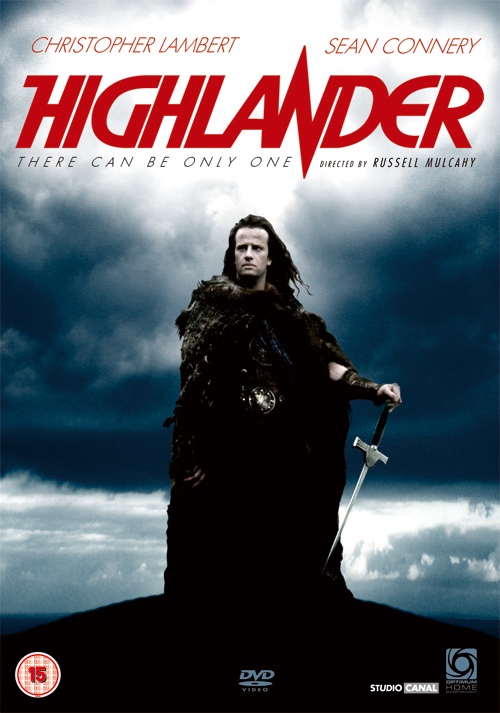 2
Singleton Pattern
a singleton is a class that is instantiated exactly once
singleton is a well-known design pattern that can be used when you need to: 
ensure that there is one, and only one*, instance of a class, and
provide a global point of access to the instance
any client that imports the package containing the singleton class can access the instance
[notes 3.4]
*or possibly zero
3
One and Only One
how do you enforce this?
need to prevent clients from creating instances of the singleton class
private constructors
the singleton class should create the one instance of itself
note that the singleton class is allowed to call its own private constructors
need a static attribute to hold the instance
4
A Silly Example: Version 1
package xmas;

public class Santa 
{
  // whatever fields you want for santa...

  public static final Santa INSTANCE = new Santa();

  private Santa()
  { // initialize attributes here... }

}
uses a public field that
all clients can access
5
import xmas;

// client code in a method somewhere ...
public void gimme()
{
  Santa.INSTANCE.givePresent();
}
6
A Silly Example: Version 2
package xmas;

public class Santa 
{
  // whatever fields you want for santa...

  private static final Santa INSTANCE = new Santa();

  private Santa()
  { // initialize attributes here... }

}
uses a private field; how
do clients access the field?
7
Global Access
how do clients access the singleton instance?
by using a static method

note that clients only need to import the package containing the singleton class to get access to the singleton instance
any client method can use the singleton instance without mentioning the singleton in the parameter list
8
A Silly Example (cont)
package xmas;

public class Santa {
  private int numPresents;
  private static final Santa INSTANCE = new Santa();

  private Santa()
  { // initialize fields here... }

  public static Santa getInstance()
  { return Santa.INSTANCE; }

  public Present givePresent() {
    Present p = new Present(); 
    this.numPresents--;
    return p; 
  }
}
uses a private field; how
do clients access the field?
clients use a public
static factory method
9
import xmas;

// client code in a method somewhere ...
public void gimme()
{
  Santa.getInstance().givePresent();
}
10
Enumerations
an enumeration is a special data type that enables for a variable to be a set of predefined constants
the variable must be equal to one of the values that have been predefined for it
e.g., compass directions
NORTH, SOUTH, EAST, and WEST
days of the week
MONDAY, TUESDAY, WEDNESDAY, etc.
playing card suits
CLUBS, DIAMONDS, HEARTS, SPADES
useful when you have a fixed set of constants
11
A Silly Example: Version 3
package xmas;

public enum Santa 
{
  // whatever fields you want for santa...

  INSTANCE;

  private Santa()
  { // initialize attributes here... }

}
singleton as an
enumeration
will call the private
default constructor
12
same usage as public
field (Version 1)
import xmas;

// client code in a method somewhere ...
public void gimme()
{
  Santa.INSTANCE.givePresent();
}
13
Singleton as an enumeration
considered the preferred approach for implementing a singleton
for reasons beyond the scope of CSE1030

all enumerations are subclasses of java.lang.Enum
14
Applications
singletons  should be uncommon
typically used to represent a system component that is intrinsically unique
window manager
file system
logging system
15
Logging
when developing a software program it is often useful to log information about the runtime state of your program
similar to flight data recorder in an airplane
a good log can help you find out what went wrong in your program
problem: your program may have many classes, each of which needs to know where the single logging object is
global point of access to a single object == singleton
Java logging API is more sophisticated than this
but it still uses a singleton to manage logging
java.util.logging
16
Lazy Instantiation
notice that the previous singleton implementation always creates the singleton instance whenever the class is loaded
if no client uses the instance then it was created needlessly
it is possible to delay creation of the singleton instance until it is needed by using lazy instantiation
only works for version 2
17
Lazy Instantiation as per Notes
public class Santa {
  private static Santa INSTANCE = null;

  private Santa()
  { // ... }

  public static Santa getInstance()
  {
    if (Santa.INSTANCE == null) {
      Santa.INSTANCE = new Santa();
    }
    return Santa.INSTANCE;
  }
}
18
Mixing Static and Non-static
Multiton
19
Goals for Today
Multiton
review maps
static factory methods
20
Singleton UML Class Diagram
21
One Instance per State
the Java language specification guarantees that identical String literals are not duplicated





prints: same object? true 
the compiler ensures that identical String literals all refer to the same object
a single instance per unique state
// client code somewhere

String s1 = "xyz";
String s2 = "xyz";

// how many String instances are there?
System.out.println("same object? " + (s1 == s2) );
[notes 3.5]
22
Multiton
a singleton class manages a single instance of the class
a multiton class manages multiple instances of the class

what do you need to manage multiple instances?
a collection of some sort

how does the client request an instance with a particular state?
it needs to pass the desired state as arguments to a method
23
Singleton vs Multiton UML Diagram
24
Singleton vs Multiton
Singleton
one instance
private static final Santa INSTANCE = new Santa(); 

zero-parameter accessor
public static Santa getInstance()
25
Singleton vs Multiton
Multiton
multiple instances (each with unique state)

private static final Map<String, PhoneNumber>
  instances = new TreeMap<String, PhoneNumber>(); 

accessor needs to provide state information

public static PhoneNumber getInstance(int areaCode,
                                    int exchangeCode,
                                    int stationCode)
26
Map
a map stores key-value pairs
Map<String, PhoneNumber>  

values are put into the map using the key
key type
value type
// client code somewhere
Map<String, PhoneNumber> m = 
                      new TreeMap<String, PhoneNumber>;

PhoneNumber ago = new PhoneNumber(416, 979, 6648);
String key = "4169796648"

m.put(key, ago);
[AJ 16.2]
27
values can be retrieved from the map using only the key
if the key is not in the map the value returned is null
// client code somewhere
Map<String, PhoneNumber> m = 
                      new TreeMap<String, PhoneNumber>;

PhoneNumber ago = new PhoneNumber(416, 979, 6648);
String key = "4169796648";

m.put(key, ago);

PhoneNumber gallery = m.get(key);            // == ago
PhoneNumber art = m.get("4169796648");       // == ago

PhoneNumber pizza = m.get("4169671111");     // == null
28
a map is not allowed to hold duplicate keys
if you re-use a key to insert a new object, the existing object corresponding to the key is removed and the new object inserted
// client code somewhere
Map<String, PhoneNumber> m = new TreeMap<String, PhoneNumber>;

PhoneNumber ago = new PhoneNumber(416, 979, 6648);
String key = "4169796648";

m.put(key, ago);                               // add ago
System.out.println(m);

m.put(key, new PhoneNumber(905, 760, 1911));   // replaces ago
System.out.println(m);
prints
{4169796648=(416) 979-6648}
{4169796648=(905) 760-1911}
29
Mutable Keys
from http://docs.oracle.com/javase/7/docs/api/java/util/Map.html
Note: great care must be exercised if mutable objects are used as map keys. The behavior of a map is not specified if the value of an object is changed in a manner that affects equals comparisons while the object is a key in the map.
30
public class MutableKey 
{
  public static void main(String[] args)
  {
    Map<Date, String> m = new TreeMap<Date, String>();
    Date d1 = new Date(100, 0, 1);
    Date d2 = new Date(100, 0, 2);
    Date d3 = new Date(100, 0, 3);
    m.put(d1, "Jan 1, 2000");
    m.put(d2, "Jan 2, 2000");
    m.put(d3, "Jan 3, 2000");
    d2.setYear(101);           // mutator
    System.out.println("d1 " + m.get(d1));  // d1 Jan 1, 2000
    System.out.println("d2 " + m.get(d2));  // d2 Jan 2, 2000
    System.out.println("d3 " + m.get(d3));  // d3 null
  }
}
don't mutate keys;
bad things will happen
change TreeMap to HashMap and see what happens
31
Making PhoneNumber a Multiton
multiple instances (each with unique state)
	private static final Map<String, PhoneNumber>
  instances = new TreeMap<String, PhoneNumber>(); 

accessor needs to provide state informationpublic static PhoneNumber getInstance(int areaCode,
                                     int exchangeCode,
                                     int stationCode) 
getInstance() will get an instance from instances if the instance is in the map; otherwise, it will create the new instance and put it in the map
32
Making PhoneNumber a Multiton
require private constructors
to prevent clients from creating instances on their own
clients should use getInstance() 

require immutability of PhoneNumbers
to prevent clients from modifying state, thus making the keys inconsistent with the PhoneNumbers stored in the map
recall the recipe for immutability...
33
public class PhoneNumber implements Comparable<PhoneNumber> 
{
  private static final Map<String, PhoneNumber> instances = 
                         new TreeMap<String, PhoneNumber>();

  private final short areaCode;
  private final short exchangeCode;
  private final short stationCode;

  private PhoneNumber(int areaCode,
                      int exchangeCode,
                      int stationCode)
  { // identical to previous versions }
34
public static PhoneNumber getInstance(int areaCode,
                                        int exchangeCode,
                                        int stationCode)
  {
    String key = "" + areaCode + exchangeCode + stationCode;
    PhoneNumber n = PhoneNumber.instances.get(key);
    if (n == null)
    {
      n = new PhoneNumber(areaCode, exchangeCode, stationCode);
      PhoneNumber.instances.put(key, n);
    }
    return n;
  }
  // remainder of PhoneNumber class ...
why is validation not needed?
35
public class PhoneNumberClient {

  public static void main(String[] args)  
  {
    PhoneNumber x = PhoneNumber.getInstance(416, 736, 2100);
    PhoneNumber y = PhoneNumber.getInstance(416, 736, 2100);
    PhoneNumber z = PhoneNumber.getInstance(905, 867, 5309);

    System.out.println("x equals y: " + x.equals(y) +
                      " and x == y: " + (x == y)); 

    System.out.println("x equals z: " + x.equals(z) +
                      " and x == z: " + (x == z));
  }
}
x equals y: true and x == y: true
x equals z: false and x == z: false
36
Bonus Content
notice that Singleton and Multiton use a static method to return an instance of a class
a static method that returns an instance of a class is called a static factory method 
factory because, as far as the client is concerned, the method creates an instance
similar to a constructor
37
Static Factory Methods
many examples
java.lang.Integer 
public static Integer valueOf(int i) 
Returns a Integer instance representing the specified int value.

java.util.Arrays 
public static int[] copyOf(int[] original, int newLength) 
Copies the specified array, truncating or padding with zeros (if necessary) so the copy has the specified length.
38
Java API Static Factory Methods
java.lang.String 
	public static String format(String format, Object... args) 
Returns a formatted string using the specified format string and arguments. 

cse1030.math.Complex 
	public static Complex fromPolar(double mag, double angle) 
Returns a reference to a new complex number given its polar form.
39
you can give meaningful names to static factory methods (unlike constructors)

public class Person {
  private String name;
  private int age;
  private int weight;

  public Person(String name, int age, int weight) { // ... }

  public Person(String name, int age) { // ... }

  public Person(String name, int weight) { // ... }
  // ...
}
illegal overload: same signature
40
public class Person {  // modified from PEx's
  // attributes ...

  public Person(String name, int age, int weight) { // ... }

  public static Person withAge(String name, int age) {
    return new Person(name, age, DEFAULT_WEIGHT);
  }

  public static Person withWeight(String name, int weight) { 
    return new Person(name, DEFAULT_AGE, weight); 
  }
}
41
A Singleton Puzzle: What is Printed?
public class Elvis {
  public static final Elvis INSTANCE = new Elvis();
  private final int beltSize;
  private static final int CURRENT_YEAR =
    Calendar.getInstance().get(Calendar.YEAR);

  private Elvis() { this.beltSize = CURRENT_YEAR – 1930; }

  public int getBeltSize() { return this.beltSize; }

  public static void main(String[] args) {
    System.out.println("Elvis has a belt size of " +
                        INSTANCE.getBeltSize());
  }
}
from Java Puzzlers by Joshua Bloch and Neal Gafter
42